Rubbish Rebels Finger Quiz
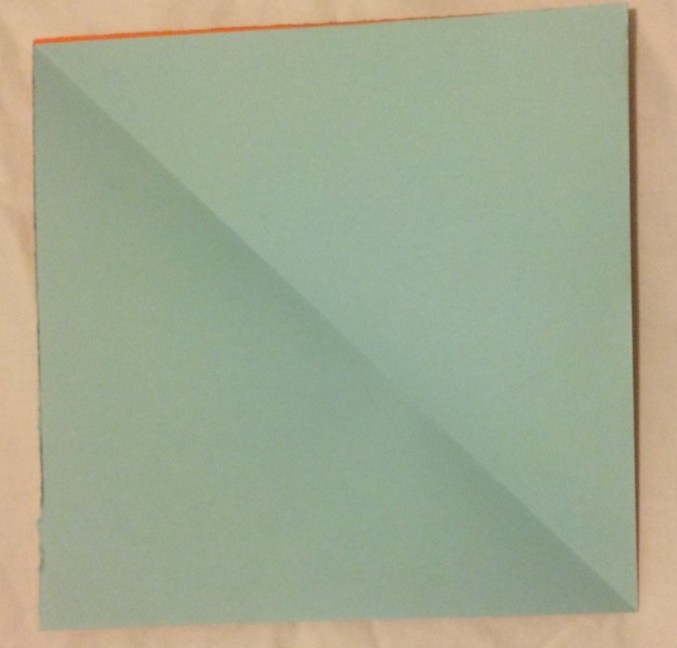 Step 1
Fold  corner to corner
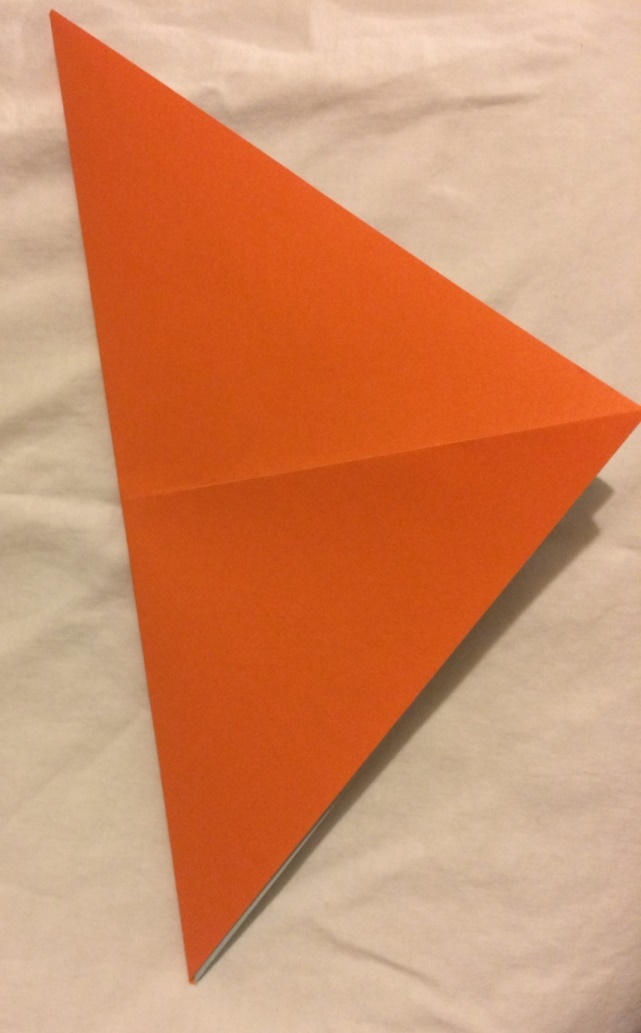 Then open it back up before moving on to step 2!
Step 2 

Put the printed side down
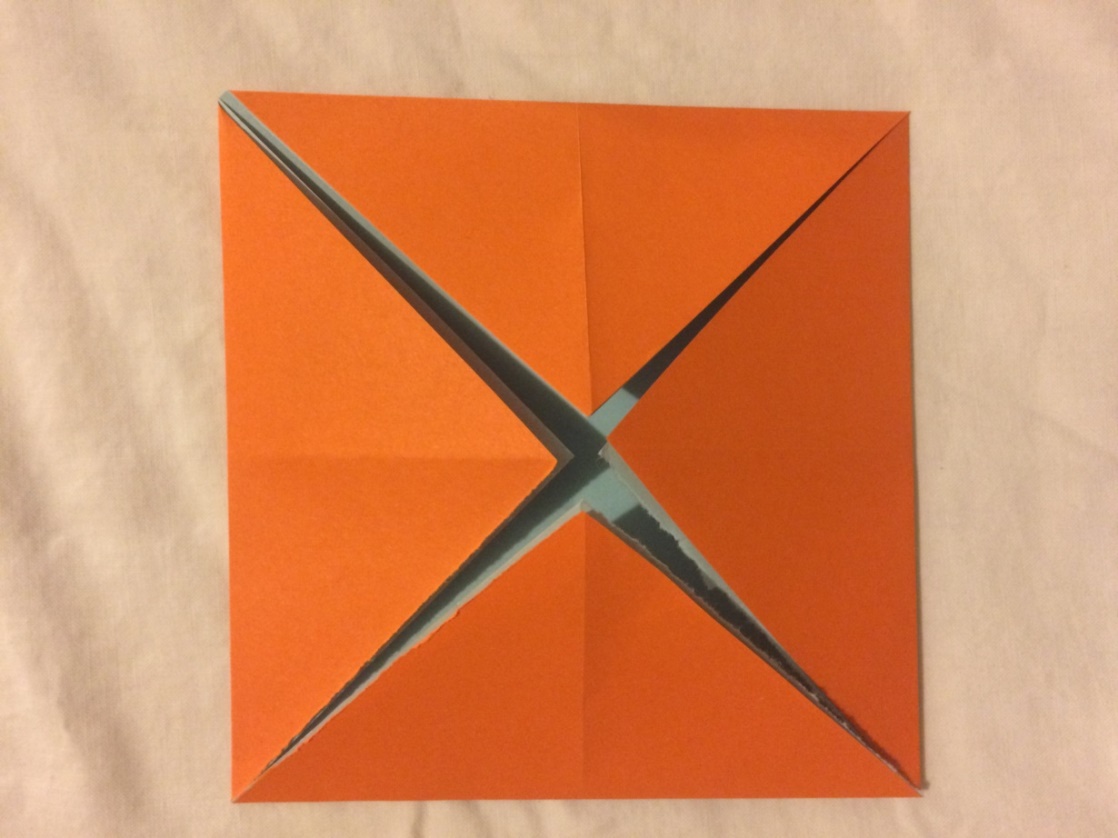 Fold each corner to the centre
Step 3

Turn it over
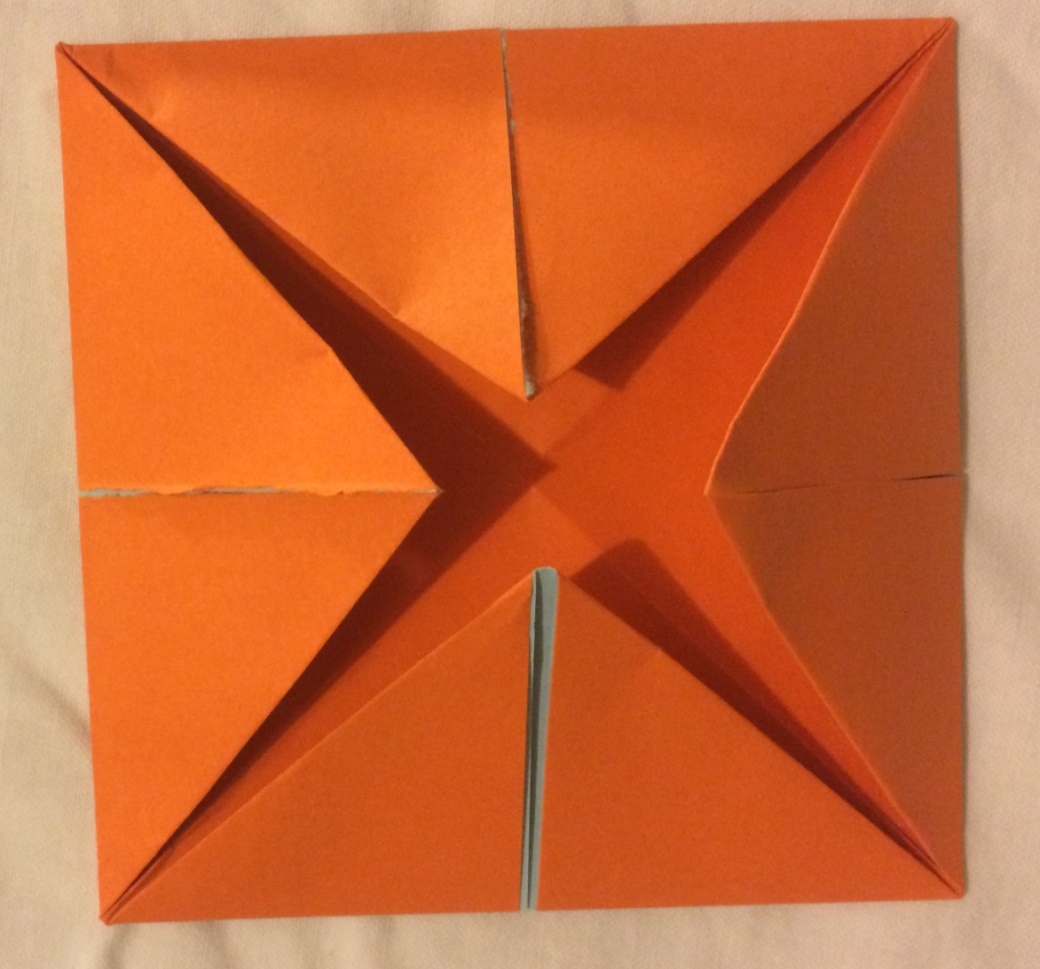 Fold each corner to the centre again
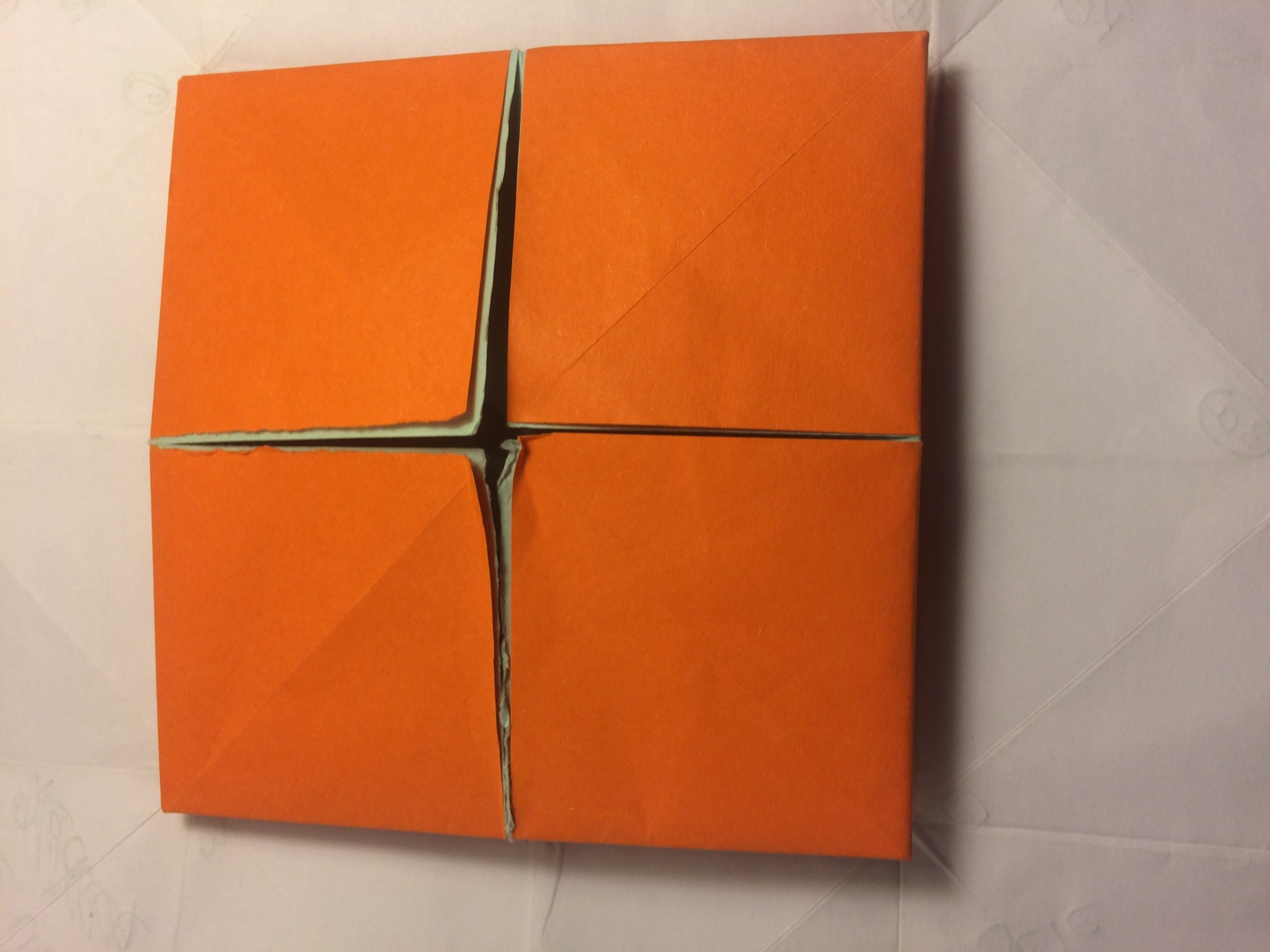 Step 4

Turn it over. You should have 4 squares like this
Fold it in half.

Fold it in half again, so it’s the size of one square
Last step! Open it back out so you have the 4 little squares like in step 4
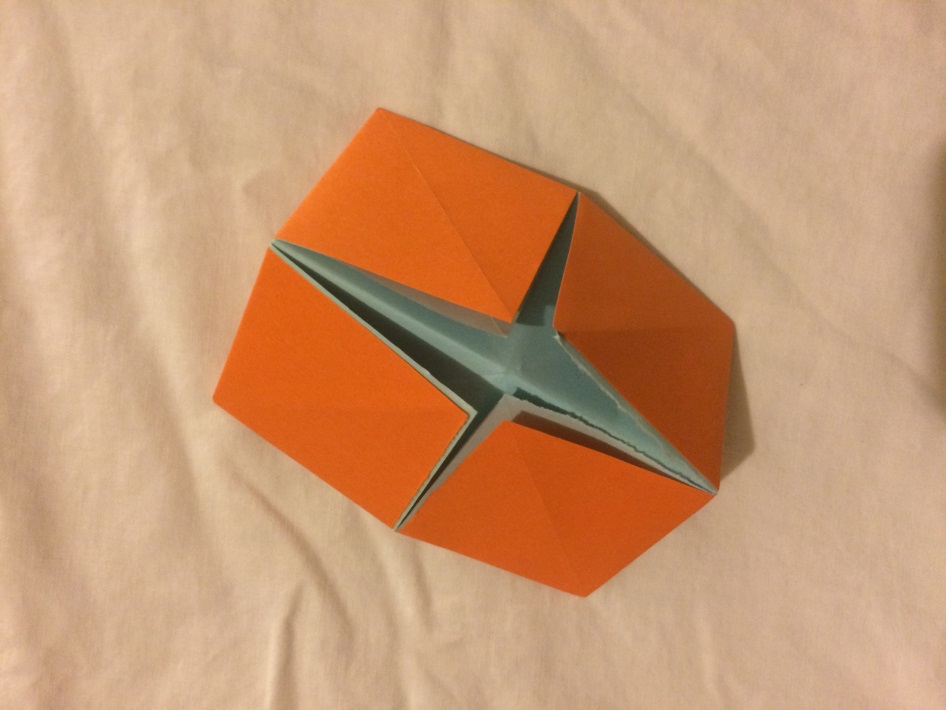 Now put your thumbs and 1st finger under the flaps
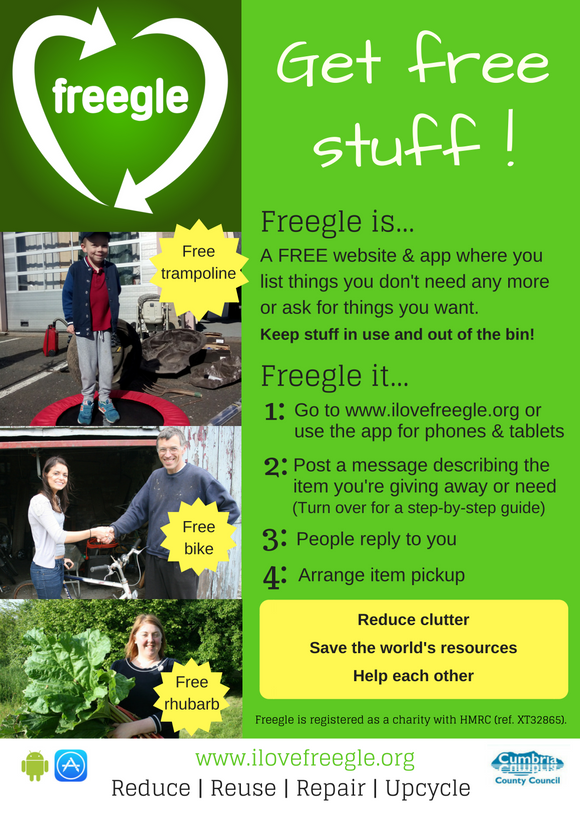